Мастер-класспо изготовлению новогодних ажурных шаров
Добрый день!  
Меня зовут Паслова Наталья.  
Я ученица 7 «А»  класса, МБОУ «Школа №18». Я хочу  показать Вам  мастер-класс,  как сделать Новогодние ажурные шары и что можно сделать  из них!
Нам понадобится: нитки,  иголка,  воздушный шарик, клей ПВА.
Для начала надуваем  шарик,  нужного нам размера.  Затем  берём ПВА, нити и толстую иголку, продевая так как показано на картинке
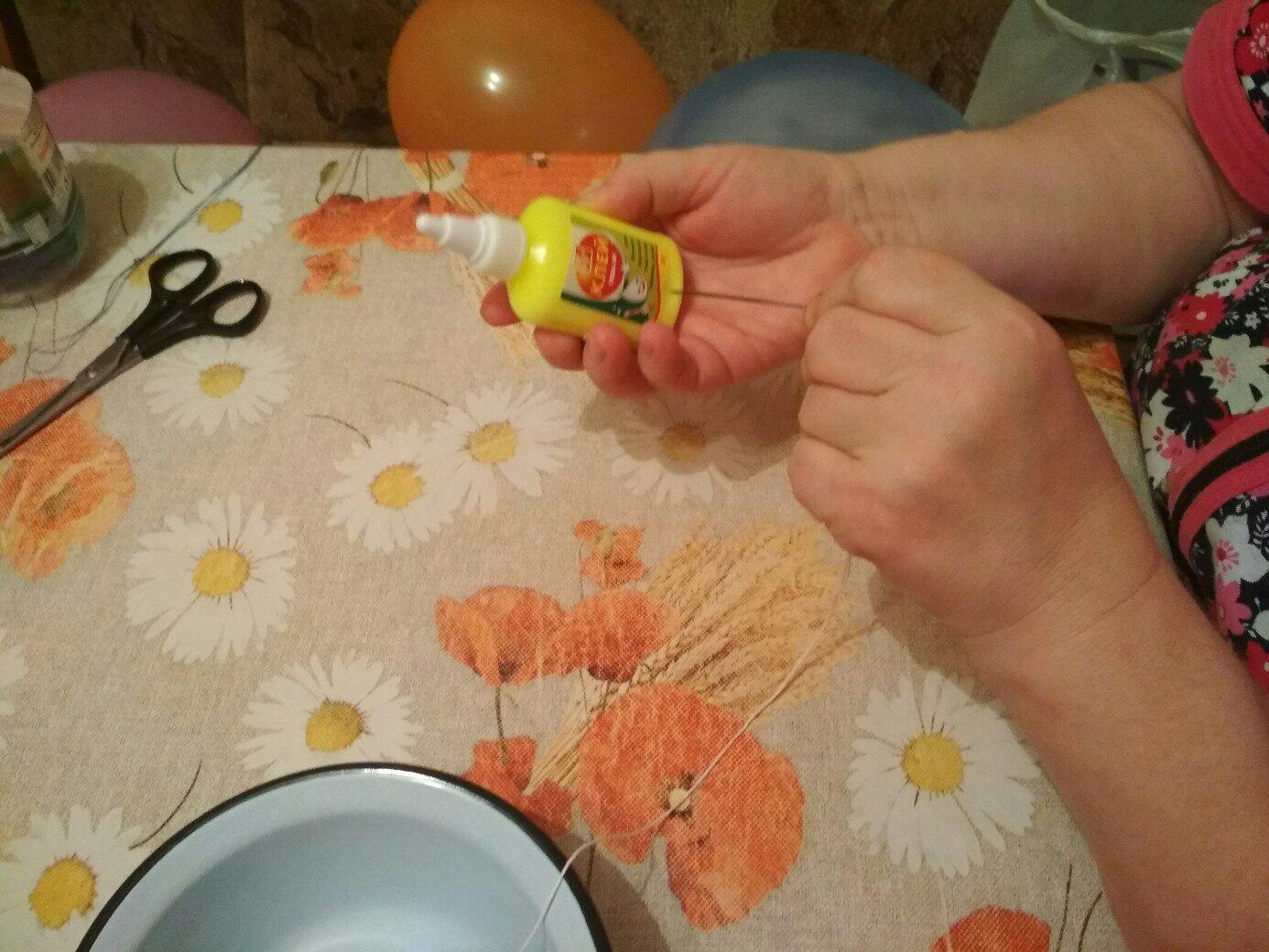 Начинаем обманывать шарик нитями, смазывая их клеем,  стараемся делать переплетенные квадратики
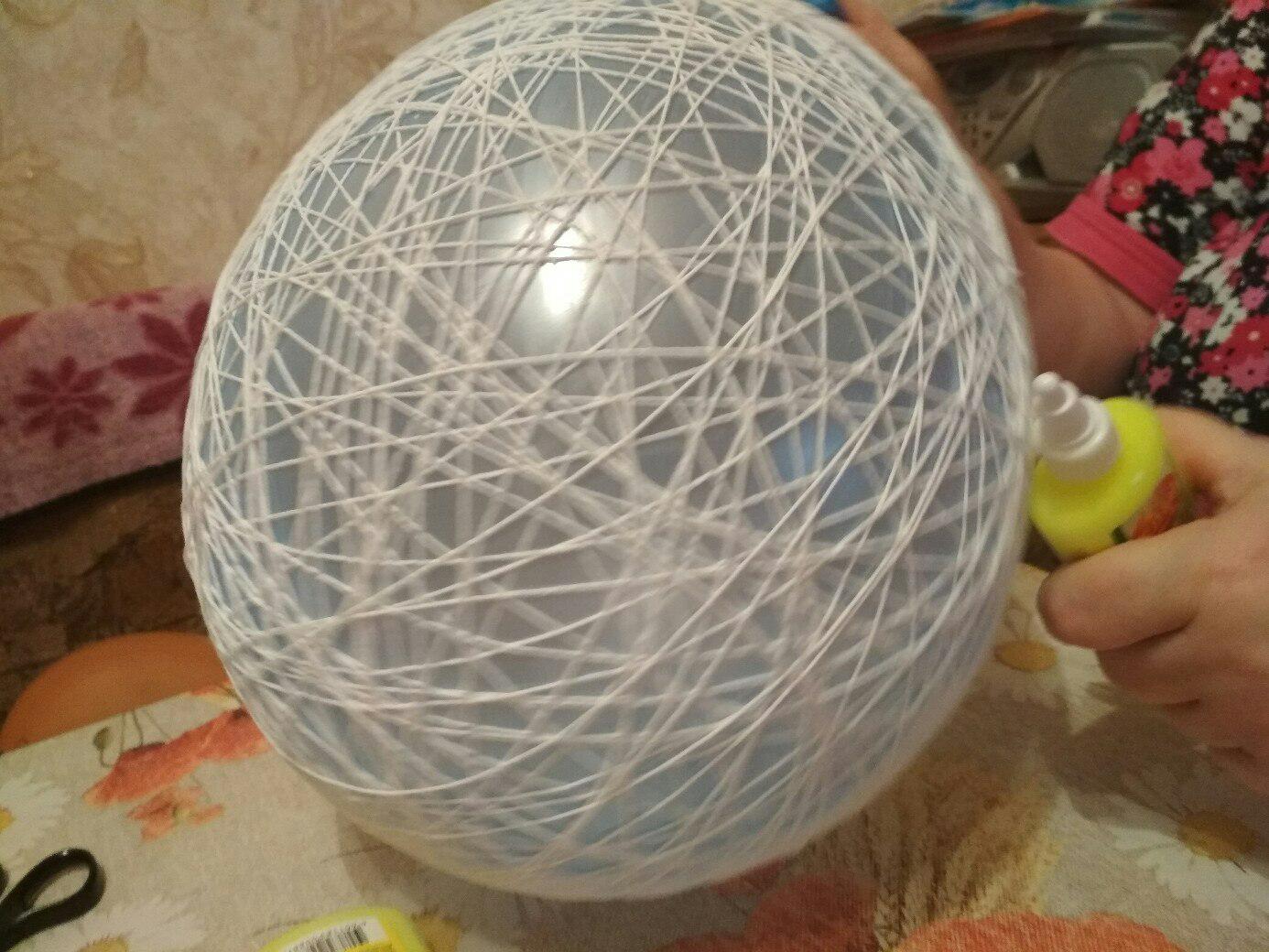 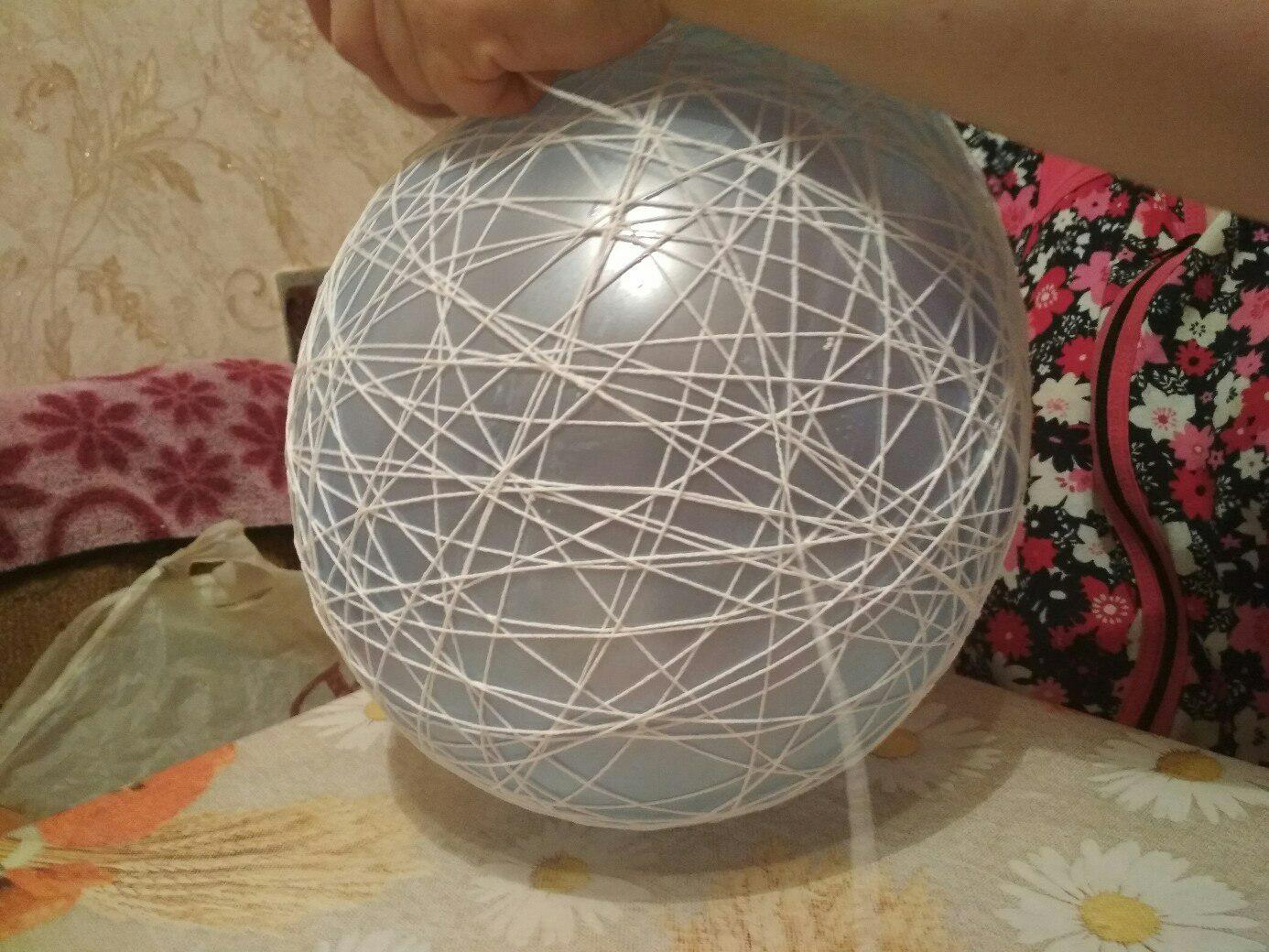 После того как шарик готов,  оставляем его высыхать на 24 часа
Через 24 часа ломаем шарик. ВНИМАНИЕ: шарик нужно ломпутить быстро,  для того чтобы каркас не потерял форму.
Новогодний ажурный шарик готов!  При желании его можно  украсить блестками или мишурой.
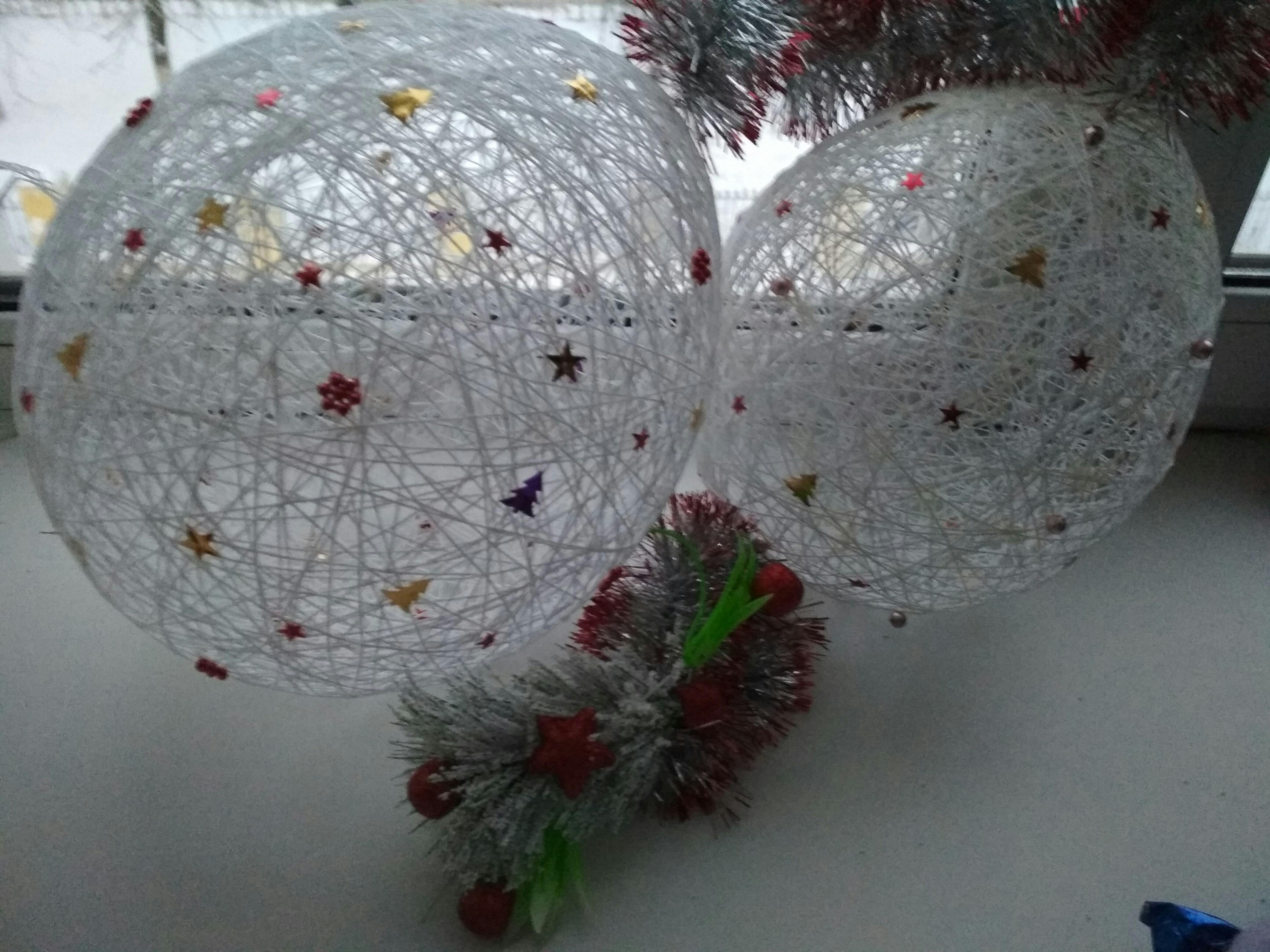 Если подключить фантазию,  то получиться настоящая сказка
Спасибо за внимание! С наступающим Новым годом!